FOR THOSE JOINING REMOTELY
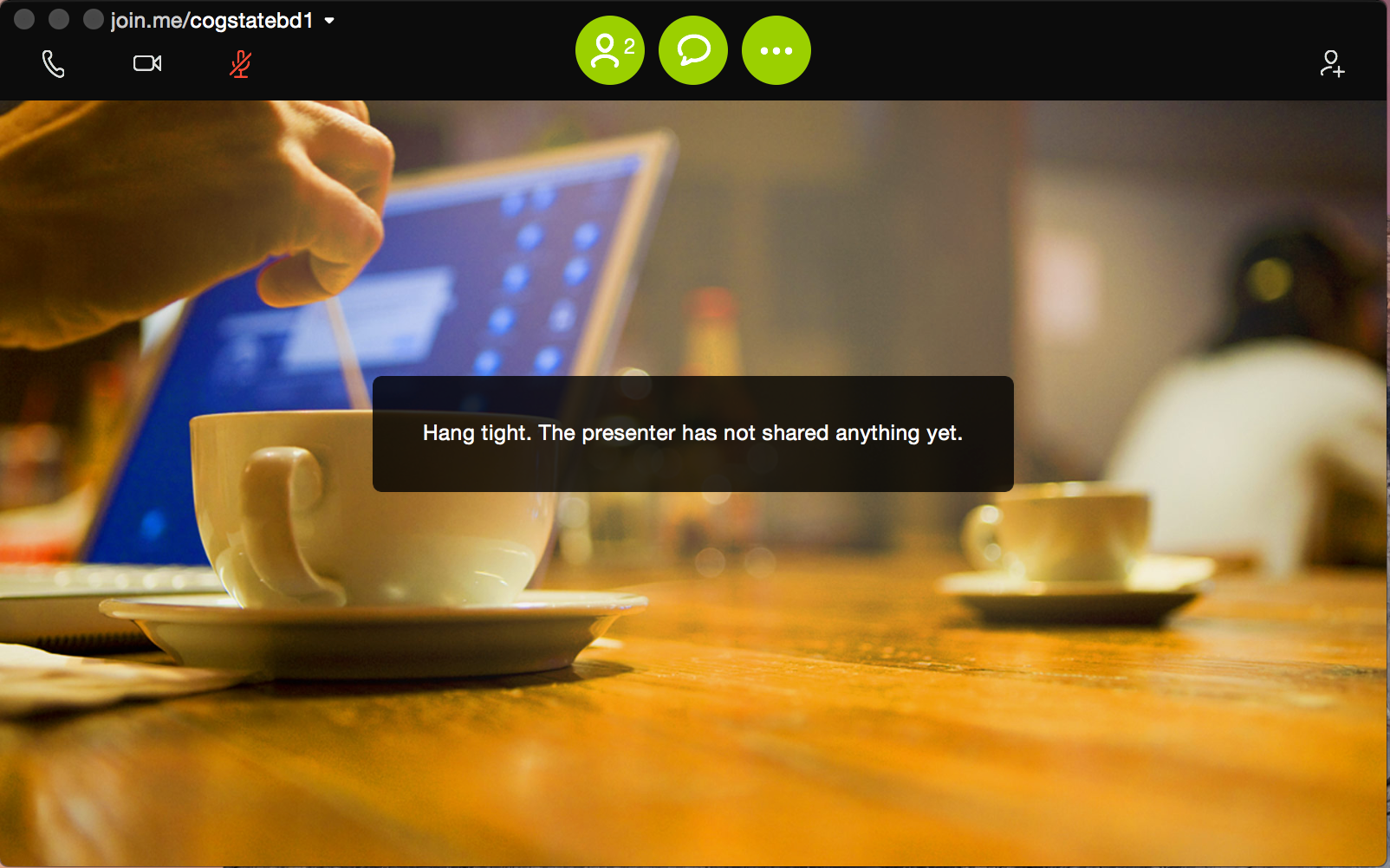 Please mute your audio here.
[Speaker Notes: For those of you who have joined the meeting remotely, please be sure to mute your audio, to lessen any unintended background noise. You can do this by toggling the microphone icon in the top left of your screen. 

For submitting any questions, please use the ‘chat’ function in the middle of the header.]
FOR THOSE JOINING REMOTELY
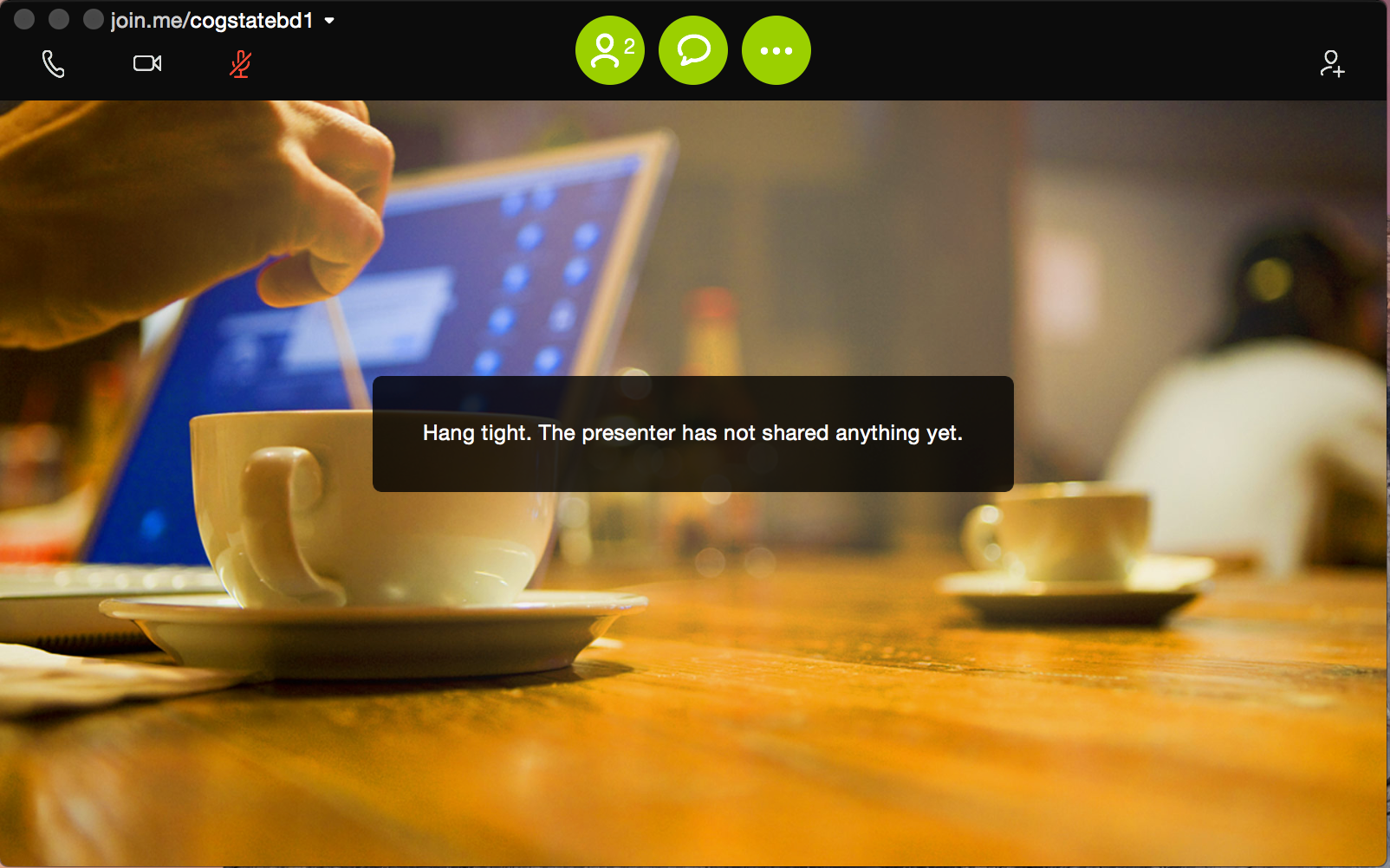 Please mute your audio here.
Use chat function for any questions.
[Speaker Notes: For those of you who have joined the meeting remotely, please be sure to mute your audio, to lessen any unintended background noise. You can do this by toggling the microphone icon in the top left of your screen. 

For submitting any questions, please use the ‘chat’ function in the middle of the header.]
Assessing Cognition in Oncology Clinical Trials
Brian T. Harel, PhD, JD
Director, Clinical Science, Cogstate
Assistant Professor, Yale Child Study Center
Global LEADERS IN MEASURING COGNITION
Founded in 1999, listed on Australian Securities Exchange in 2004 (ASX.CGS) 
>100 employees & a network of consulting neuropsychologists in >30 countries 
Supporting biopharmaceutical companies; military and elite sporting organizations; physicians and patients; academic institutions and public-private partnerships
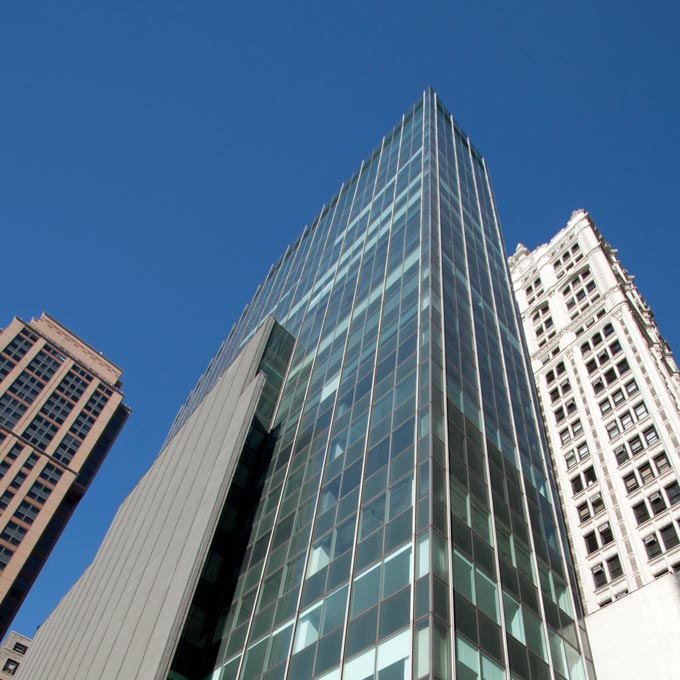 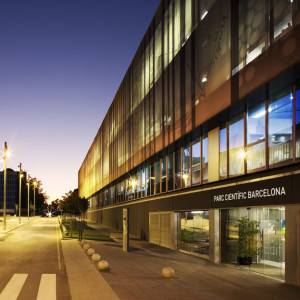 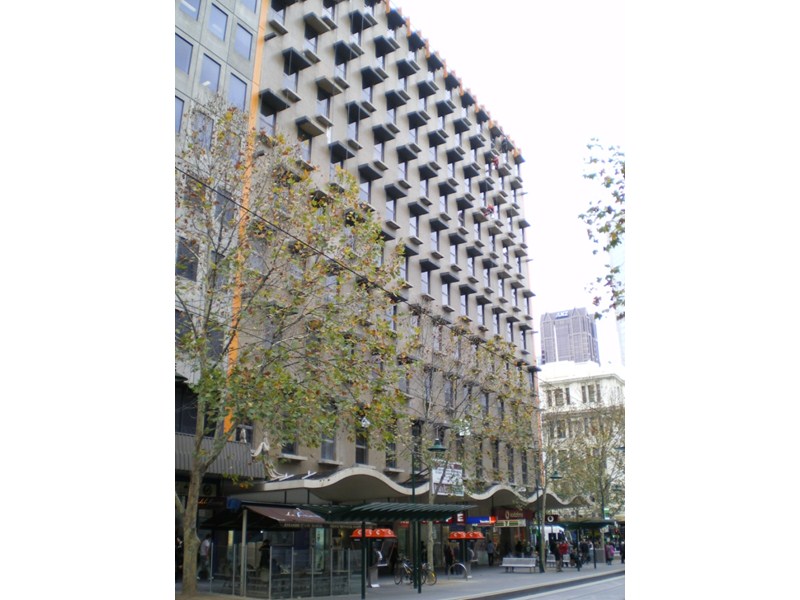 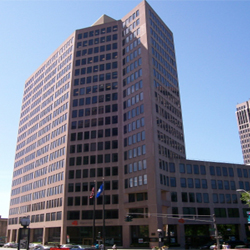 SPAIN 
Barcelona
UNITED STATES 
New York, NY
AUSTRALIA
Melbourne
UNITED STATES 
New Haven, CT
utilized in >1,200 trials
ACADEMIC RESEARCH
CLINICAL RESEARCH
>1,000
>200
ACTIVE/COMPLETED STUDIES
ACTIVE/COMPLETED STUDIES
67
45
INDICATIONS
COUNTRIES
>90
>300
LANGUAGES AVAILABLE
PEER REVIEWED JOURNALS
[Speaker Notes: Cogstate assessments have been used in >1,200 trials across academic & clinical research]
PHASE III STUDIES & KEY DISEASE AREAS
30 phase III studies  
13 compounds that were approved: 
Latuda, Opdivo, Latuda, Vyvanse, VESIcare, Tolvaptan, Brintellix, Lyrica, Ketanest S, Topamax, Juxtapid, Vyvanse, Feraheme
Indications include: 
Alzheimer’s Disease, Anemia, Cardiovascular, Childhood and Adult Epilepsy, Major Depressive Disorder, Oncology, Overactive Bladder, Parkinson's Disease, Pediatric Bipolar Depression, Pediatric Hyponatremia, Schizophrenia, Heart Failure
overview
Assessing Treatment Benefit: Net Clinical Benefit
Where does cognition fit into clinical benefit and how is it assessed
PROs vs. objective neuropsychological tests
Acceptance of inclusion of neurocognitive measures
Commonly used cognitive batteries
Concluding comments

Assessing Treatment Neurotoxicity: Safety
Characteristics of an appropriate cognitive battery
Acute neurotoxicity
Long-term neurotoxicity
Concluding comments
[Speaker Notes: Tonight I will be talking about two common uses of cognition in oncology trials: the first is as part of a broader assessment of clinical benefit; the second is as part of a broader assessment of neurotoxicity.]
Assessing Treatment Benefit: Net Clinical Benefit
Outcomes examining patient function and well-being have become increasingly valuable in order to better understand the impact of treatment on CNS disease
These data provide insights into patient functioning that may not be fully captured by overall survival, progression free survival or radiographic response
Improved survival does not necessarily lead to improved patient functioning (e.g., a treatment could extend survival but result in dementia and loss of functional independence)
Given the short survival time of recurrent GBM, the importance of capturing these outcomes data becomes critically important as symptom management and maintaining quality of life are key metrics for assessing treatment benefit
Patient function and well being are commonly assessed using patient reported outcomes and objective measures of cognition
[Speaker Notes: Balancing act between potential neurotoxicity of therapy and potential control of the tumor.

“Established outcome parameters such as ORR, PFS, or OS are truly of clinical benefit only if they stabilize or improve patient function via tumor control and do not worsen patient function or well being due to treatment toxicity.” (Reardon et al., 2011).

Neurocognitive function has been demonstrated to be a sensitive, viable, and important end point that measures clinical benefit on patient functioning that is not adequately captured in clinical trials with measures of overall survival or patient performance status (Meyers and Hess, 2003). Impairments in cognition affect your ability to interact with family and friends and interfere with your ability to perform at work or on activities of daily living. There are a number of ways to assess cognition, including PROs and objective neuropsychological testing. 

As OS improves, outcomes examining patient function and well being become increasingly valuable]
Assessing Net Clinical Benefit
COGNITIVE TESTINGObjective assessment of cognition that reflects neurologic integrity and is critical for academic/occupational success
MMSE
M.D. Anderson Clinical Trial Battery
Cogstate Battery

HRQOL (PRO)Captures the impact of disease and treatment on the social, physical and psychological aspects of a patient’s life
Functional Assessment of Cancer Therapy-Brain (FACT-BR)
Good reliability and validity
EORTC core Quality of Life Questionnaire with Brain Cancer Module (QLQ-C30/BN20)
Good reliability and validity
The most frequently used measure for QOL

SYMPTOM BURDEN (PRO)Captures the physical symptoms associated with the disease or treatment
The University of Texas M.D. Anderson Symptom Inventory-Brain Tumor (MDASI-BT) is a self-report measure of commonly occurring symptoms in patients with brain tumors and the impact those symptoms have on daily activities
Good reliability and validity in the brain tumor population
Shown to predict tumor progression
Armstrong et al., 2007; Meyers & Brown, 2006; Lin et al., 2013; Reardon et al., 2011; Witgert & Meyers, 2011
[Speaker Notes: Two commonly used PROs in cancer trials are the Functional Assessment of Cancer Therapy – Cognitive Function (FACT-Cog) and the European Organization for Research and Treatment of Cancer Quality of Life Questionnaire Core 30 (EORTC-QLQ-C30). These both evaluate, among other issues, subjects’ perceived cognitive difficulties.

Despite their measurement of similar aspects of thinking, the assessment of cognition with objective tests and questionnaires provide different types of information into clinical decision making. Any questionnaire assessing a subject’s perceived level of function (e.g., cognitive abilities), symptom experience or quality of life is a patient reported outcome (PRO). These are inherently subjective in nature.]
PROs and Objective Cognitive Testing
PROs evaluate patients subjective levels of cognition and can also determine the impact of disease on perceived everyday life function.
Neurocognitive testing provides an objective approach to evaluating cognition that reflects neurological integrity.
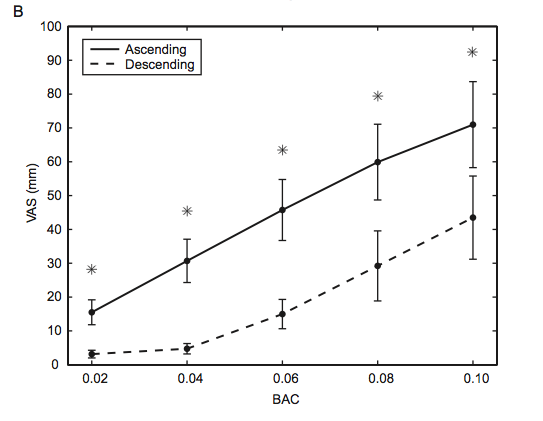 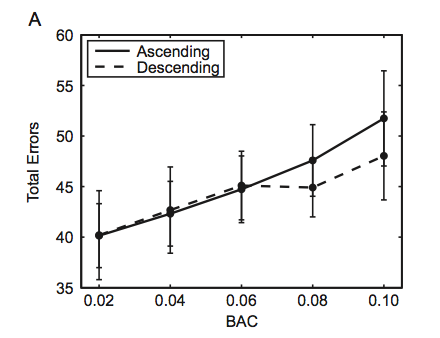 Cromer, J. R., Cromer, J. A., Maruff, P., & Snyder, P. J. (2010). Perception of alcohol intoxication shows acute tolerance while executive functions remain impaired. Experimental and Clinical Psychopharmacology, 18(4), 329-39.
[Speaker Notes: Dissociation between Objective and subjective assessment of cognition 
Importantly, the information gained from these two different sources is rarely associated. For instance, Cromer and colleagues (2010) demonstrated that the perception of alcohol intoxication showed acute tolerance while performance on objective measures did not. 

Early cognitive decline is also under appreciated in individuals with preclinical Alzheimer’s disease. Holland and colleagues (2015) found that individuals with high amyloid-beta did not report increased cognitive impairment on a subjective measure of cognitive functioning over 18 months despite declines in objective measures of memory/working memory. 

In a prospective, multicentre, longitudinal study of cognitive function during neoadjuvant chemotherapy for breast cancer, the authors found that approximately a quarter of the patients demonstrated a cognitive decline on objective tests over five months (Hermelink et al., 2007). Self-reported cognitive complaints, as measured by the EORTC and the Questionnaire of Experienced Attention Deficits (FEDA), did not correlate with objective cognitive testing, but, rather, with measures of anxiety and depression. 

[BULLET POINTS]. Whilst both these types of measures assess cognition, the information provided is not equivalent. For example, here is a study examining the effects of alcohol on the central nervous system using a subjective rating scale and an objective measure of executive functioning. Cognition as assessed subjectively shows acute tolerance while cognition assessed objectively better captures the effects of alcohol on the central nervous system.]
Neurocognitive Measures in Clinical Trials
ACCEPTANCE OF THE USE OF NEUROCOGNITIVE MEASURES
The US Food and Drug Administration has indicated that “improvement in neurocognitive function or delay in neurocognitive progression are acceptable end points”
RANO working groups and the International Cognition and Cancer Task Force have also recommended assessing cognition 

PROFILE OF COGNITIVE IMPAIRMENT IN PATIENTS WITH BRAIN TUMORS
Frontal subcortical pattern with possible overlay of location specific deficits 
Non-focal cognitive deficits (e.g., processing speed, attention, learning & memory, working memory, executive function)
Focal cognitive deficits (e.g., word-finding deficits)
Influenced by tumor location, tumor momentum and untoward effect of tumor and edema on frontal-subcortical networks
Patients with high grade tumors are more impaired than patients with low grade tumors
Other contributory factors include disease-related co-morbidities (e.g., epilepsy) and neurotoxicity of treatments
Lin et al., 2013; Reardon et al., 2011; Wefel et al., 2011; Meyers & Brown, 2006
[Speaker Notes: Research has consistently shown that there is a frontal subcortical pattern of cognitive impairment in patients with brain tumors characterized by cognitive deficits in processing speed, attention, learning & memory and working memory.
 
As a result, RANO working groups and the ICCTF have recommended a core battery consisting of tests assessing this cognitive domains.
Recommended by Response Assessment in Neuro-Oncology (RANO) and International Cognition and Cancer Task Force (ICCTF) for routine inclusion in studies evaluating cognition in patients with cancer.

Additional focal cognitive deficits as a result of factors such as tumor location or disease-related comorbidities such as epilepsy can also be seen, and where there is interest, additional cognitive tests can be added to assess the cognitive impact of these factors.]
Cognitive Test Batteries
Desired characteristics of a cognitive battery for clinical trials
Objective and standardized
Reliable and valid
Brief and repeatable
Simple to administer by non-psychologists
Good psychometric properties (i.e., no floor or ceiling effects, no practice effects)
Appropriate for use in international trials (i.e., culture free)
Cognitive tests/batteries frequently used in clinical trials
MMSE
M.D. Anderson Clinical Trial Battery
Cogstate Battery
Armstrong et al., 2007; Meyers & Brown, 2006; Lin et al., 2013; Reardon et al., 2011
[Speaker Notes: Regardless of the tests included…]
Limitations of M.D. Anderson Clinical Trial Battery
Translations / Cultural Adaptation
COWAT: challenging to find equivalent letters, for Japanese need syllable fluency; 
Trails: challenges with alphabets (e.g., Cyrillic letters have number values)
Deployment
Forms design, printing, shipping binders
Site Staff Experience
Oncology sites typically have minimal experience with cognitive testing
Training and Certification
Require comprehensive training, hands-on, practice, recordings prior to, possibly during study testing
Burden
Difficult to administer and score
Central Monitoring
Source document review, data review, recording reviews
Raters are known to make a large number of errors administering and scoring these tests
Timelines
Permissions, translations take time (HVLT translations generally  ~14 weeks)
Comprehensive, interactive, training needed
[Speaker Notes: This highlights one of the issues with the MD Anderson Clinical Trial Battery, and more generally, the use of paper and pencil tests in clinical trials. P&P tests were never designed to be used internationally or administered by non-psychologists. This is particularly problematic in clinical trials where the sites are not familiar with cognitive testing.

Non-compliance in brain tumor trials appears to be primarily driven by administrator burden. Dirven, Armstrong & Taphoorn et al (2015) note that the main reason (~70%) for missing data in brain tumor trials is administrative failure (e.g., questionnaires not being handed out to patient or handed out at the wrong time).]
Operational Advantages of Computerized Cognitive Assessments
Standardization of administration
Increased speed of assessment
Ongoing (real time) monitoring of study data
Via DataPoint, data from computerized tests can be inspected in real time to monitor data completion and data integrity 
Ongoing (real time) resolution of data discrepancies
Via DataPoint, data discrepancies can be identified in real time and processes for resolving discrepancies can be undertaken rapidly 
Elimination of errors related to scoring tests and data entry
Paper and pencil tests require that raters compute total scores or analyze performance for allowed and illegal responses which increases the potential for error
Kozora et al., 2007